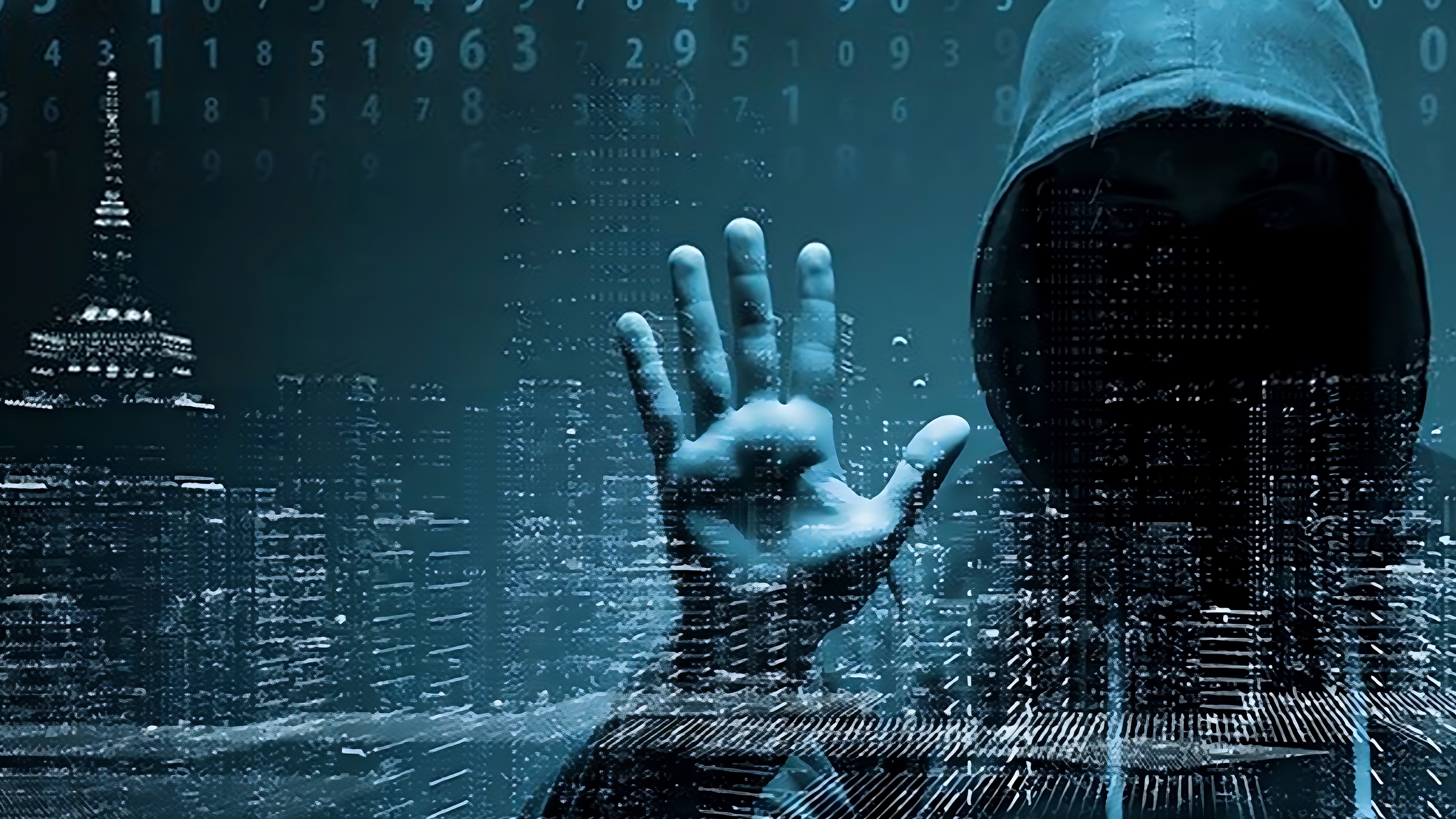 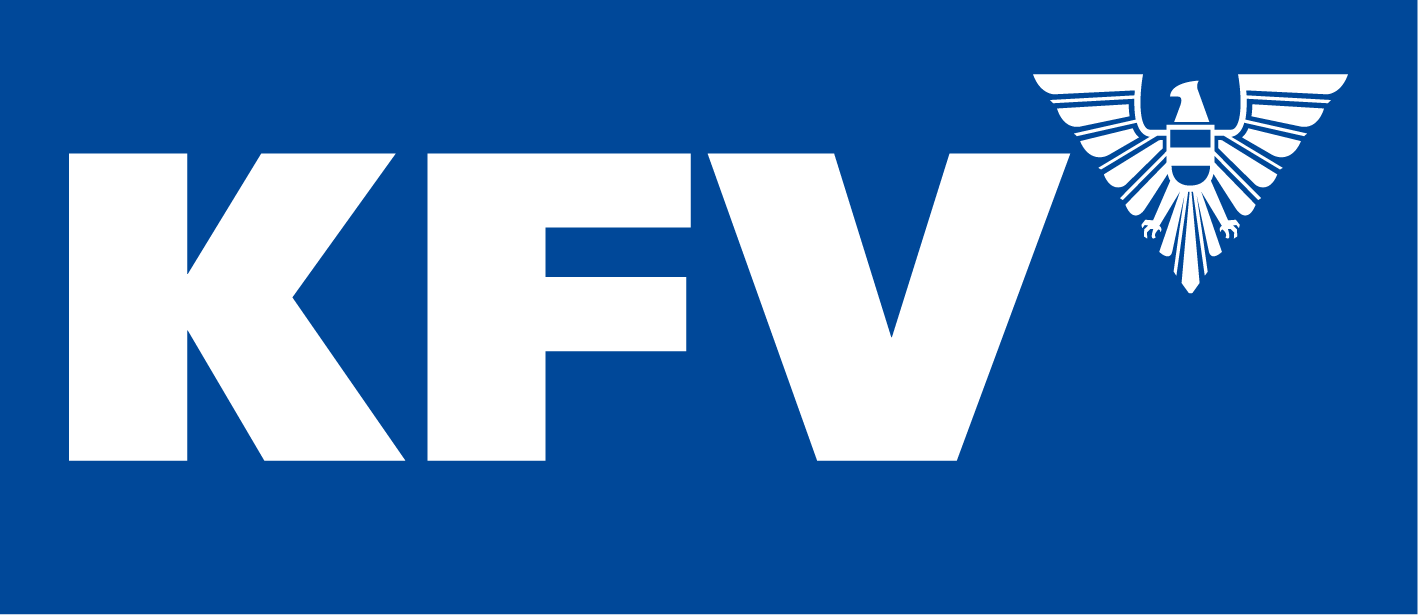 IT-Sicherheitsrecht
Florentine Eichler
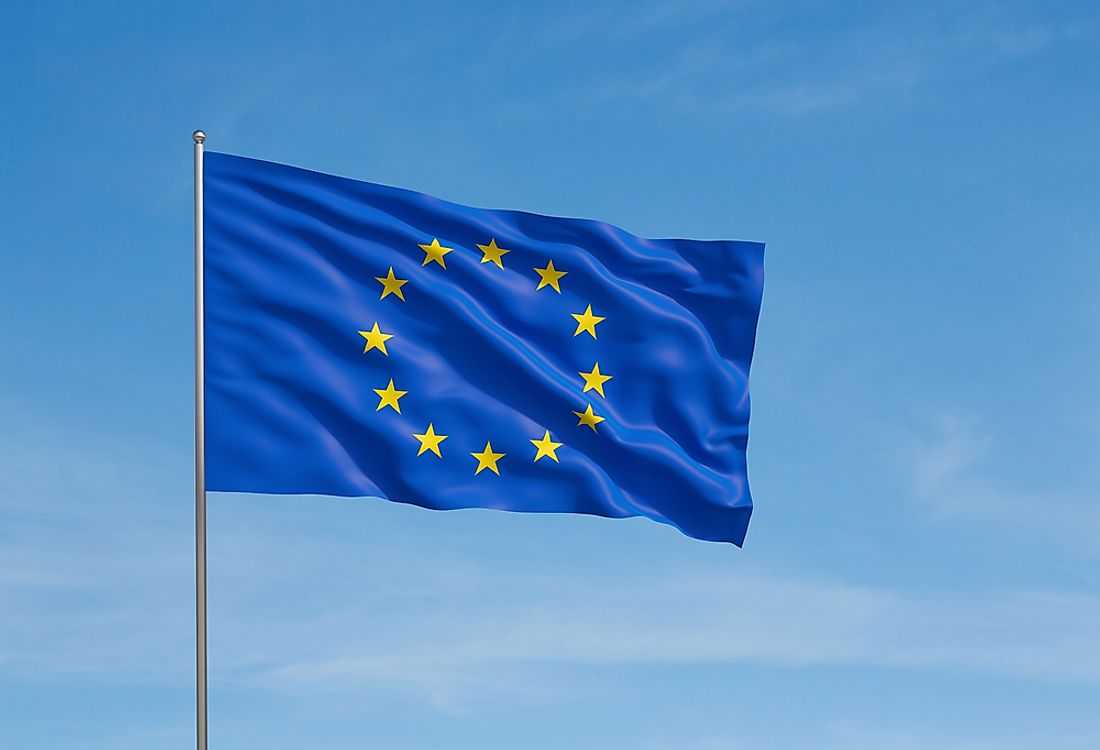 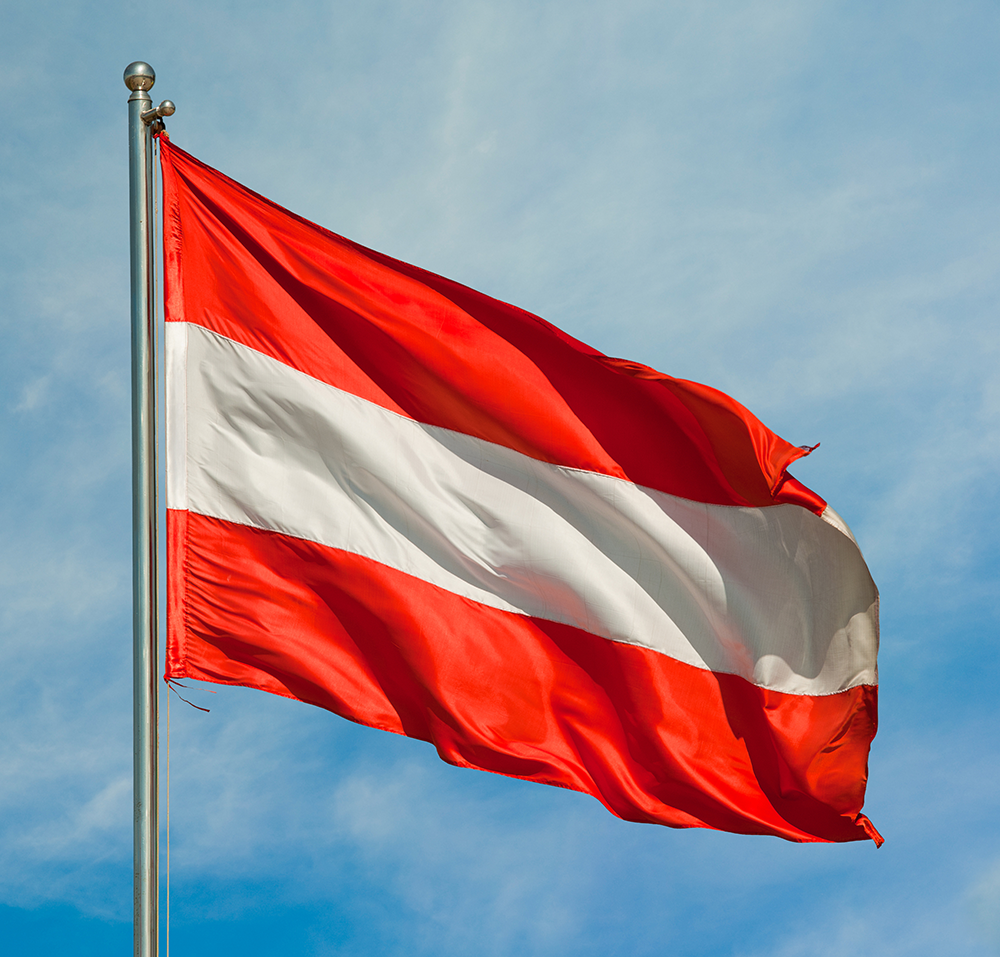 Sektor-, technologiespezifisch
Allgemein gefasst
NIS2 
KI-Verordnung
VO für Medizinprodukte 
VO betr. digitale Resilienz im Finanzsektor 
VO betr. Management von IT-Risiken in der Zivilluftfahrt
Cyber Resilience Act
Gesellschaftsrecht
Arbeitsrecht 
Datenschutz 
Vergaberecht 
Strafrecht
Zivilrecht 
M&A
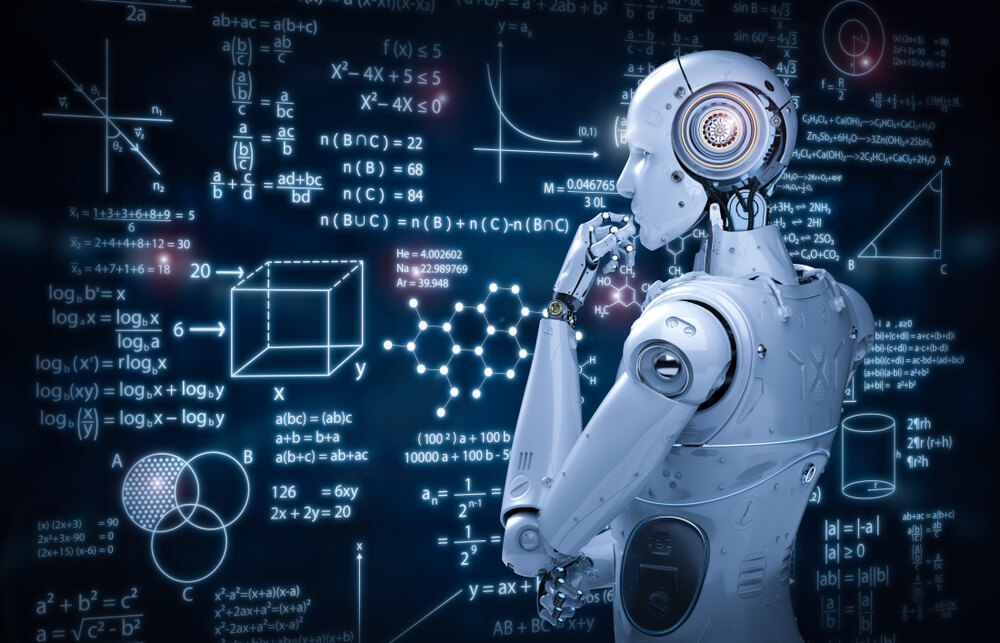 EU-Rechtsakte
KI-Verordnung  risikobasiert: je höher Gefahrenpotential für Gesundheit, Sicherheit und Grundrechte, desto umfangreichere regulatorische Anforderungen  4 Risikoklassen:
unannehmbares Risiko  gänzlich verboten (z.B.: behördliche Überwachungs- und Bewertungssysteme zur Evaluierung des sozialen Verhaltens)
hohes Risiko  Prüfungs-, Dokumentations- und Registrierungspflichten: Datenqualität & Entscheidungsvorgänge müssen dokumentiert und nachgewiesen werden (z.B.: Software zur Auswertung von Lebensläufen für Einstellungsverfahren)
geringes Risiko  bestimmte Transparenzerfordernisse
minimales Risiko  keine zusätzlichen Verpflichtungen (z.B.: Spamfilter)
2/11
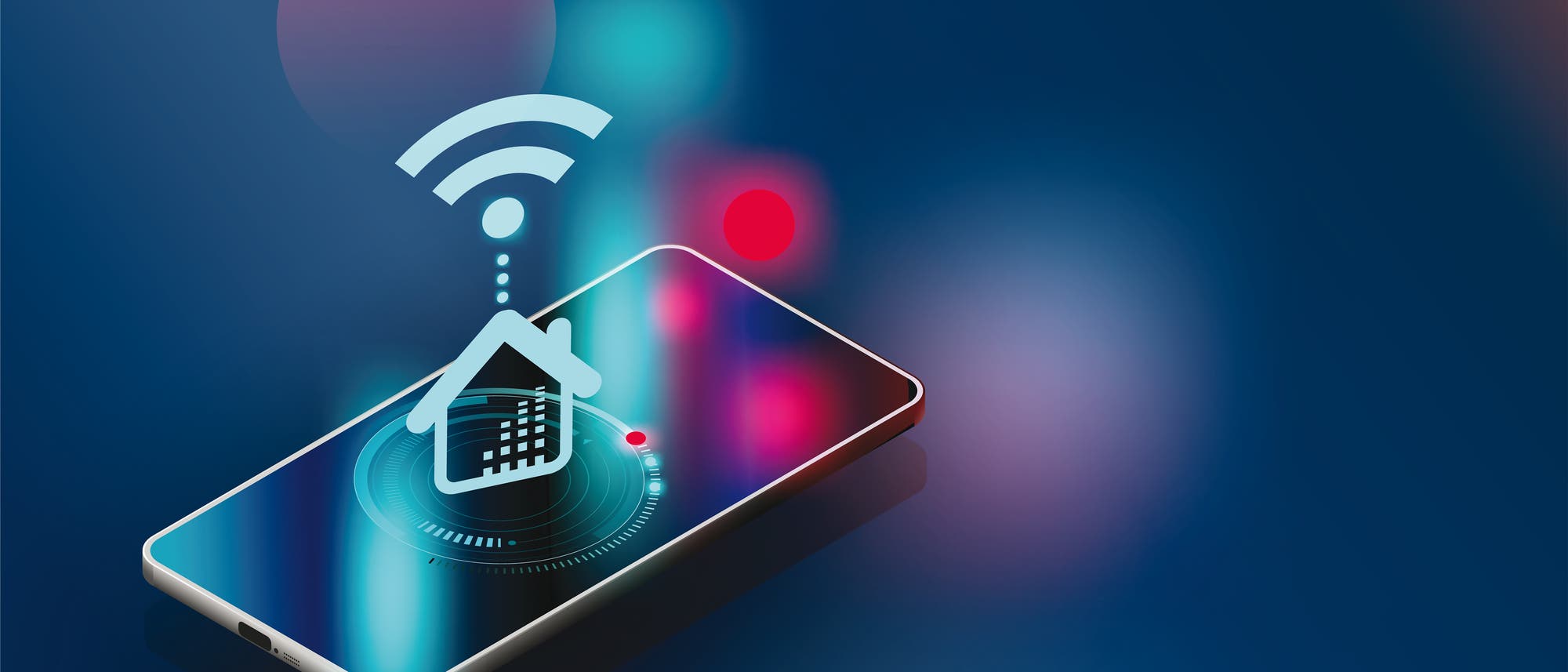 EU-Rechtsakte
CRA: Schwachstellen von (smarten) Geräten oft Einfallstor  Produkte mit digitalen Elementen (Hard- und Software), die mit anderen Geräten oder Netz verbunden sind  Herstellerpflichten: 
Produkte müssen über angemessenes Cybersicherheits-Niveau verfügen („Re-set-Button“; Standard-Einstellung ist sichere Konfiguration)
Updatepflicht: 5 Jahre  Sicherheitsupdates, um Schwachstellen zu beseitigen 
Konformitätsbewertung: Anbringung der CE-Kennzeichnung
Meldepflichten: sobald Sicherheitslücke bekannt wird
Pflicht für klare & verständliche Gebrauchsanweisung für Konsumenten
Kraftakt für Industrie  Implementierung automatisierter Analyse- und Prüfroutinen

neue EU-Produkthaftungsrichtlinie  Software = Produkt; bei fehlerhaften Produkten  Personen-, Sachschäden und Schäden aG von Datenverlust
3/11
Gesellschaftsrecht
Risikovorsorge (Preparedness)
Risikoverwirklichung (Response)
Risikoanalyse: Wert der Daten, Attraktivität für Angreifer, Art der Bedrohungen, Eintrittswahrscheinlichkeit, Schadensausmaß  Risiken erkennen, bewerten, behandeln/streuen und überwachen
Risikominimierung: je nach „Risikoappetit“ des Unternehmen  geeignete und verhältnismäßige technische und organisatorische Maßnahmen: Verschlüsselung, Schulungen, IT-Sicherheitsanforderungen in Lieferverträgen mit Externen, klare Zuständigkeiten (CISO); Cyber-Versicherung
Vorfallreaktionsplan 
Gefahr erkennen, eindämmen, beheben und dokumentieren zur späteren Rechtsverfolgung 
Behördenkontakt  Je nach Unternehmen & Branche unterschiedliche Meldepflichten (Strafverfolgungsbehörden, DSB, FMA, etc.); 
Presse-Statement vorbereiten
physische Kopie des Vorfallreaktionsplans  digitale Kopie kann uU verschlüsselt sein
regelmäßige Simulationsübungen/Überprüfung
4/11
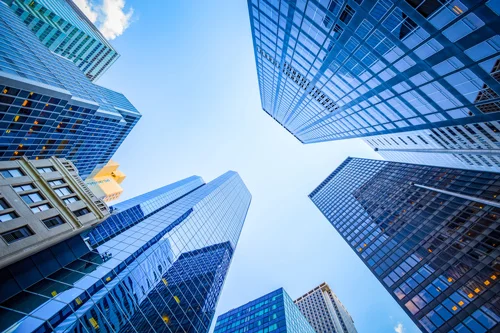 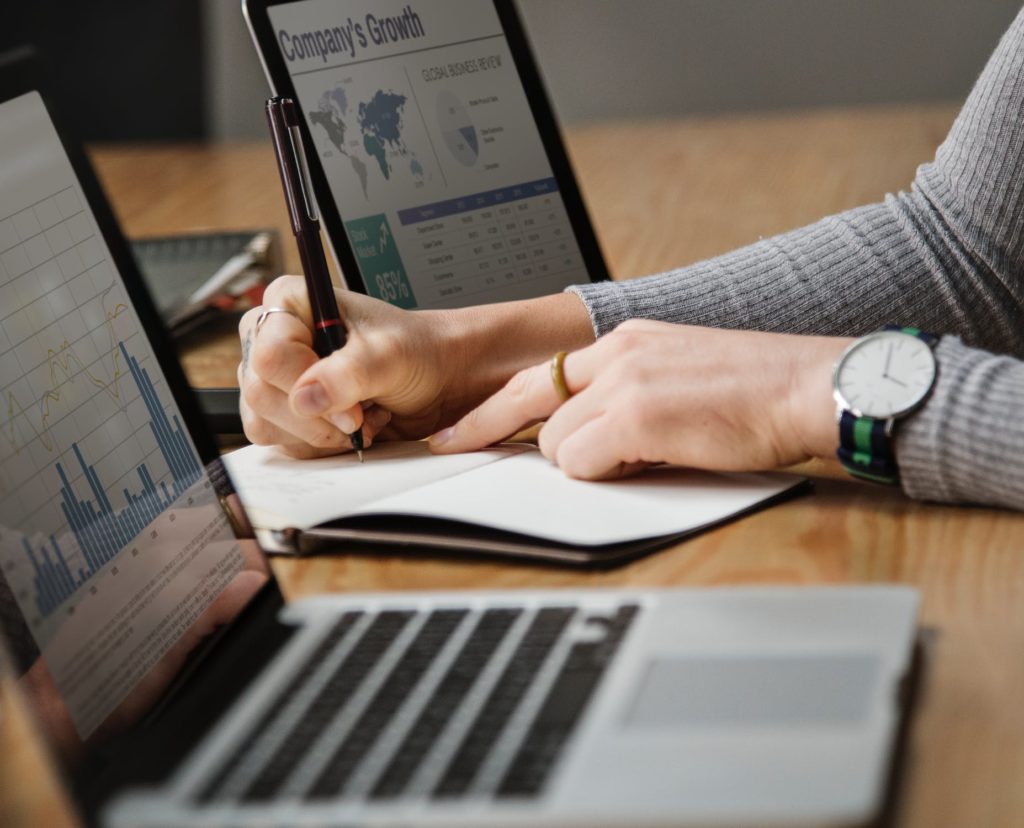 Gesellschaftsrecht
Keine Pflicht zur gänzlichen Risikominimierung  gibt nicht DIE einzig „richtige“ Entscheidung/Maßnahme  Bei Bestimmung der Cyber-Security Maßnahmen ist Orientierung an der Business Judgement Rule geboten  unternehmerische Entscheidungen auf Grundlage angemessener Informationen, Unternehmensinteresse als Richtschnur und gutgläubig  sind Voraussetzungen kumulativ erfüllt  haftungsfrei
Haftung für ex ante pflichtwidriges Verhalten  evident unrichtige Sachentscheidung oder geradezu unvertretbare Entscheidung
5/11
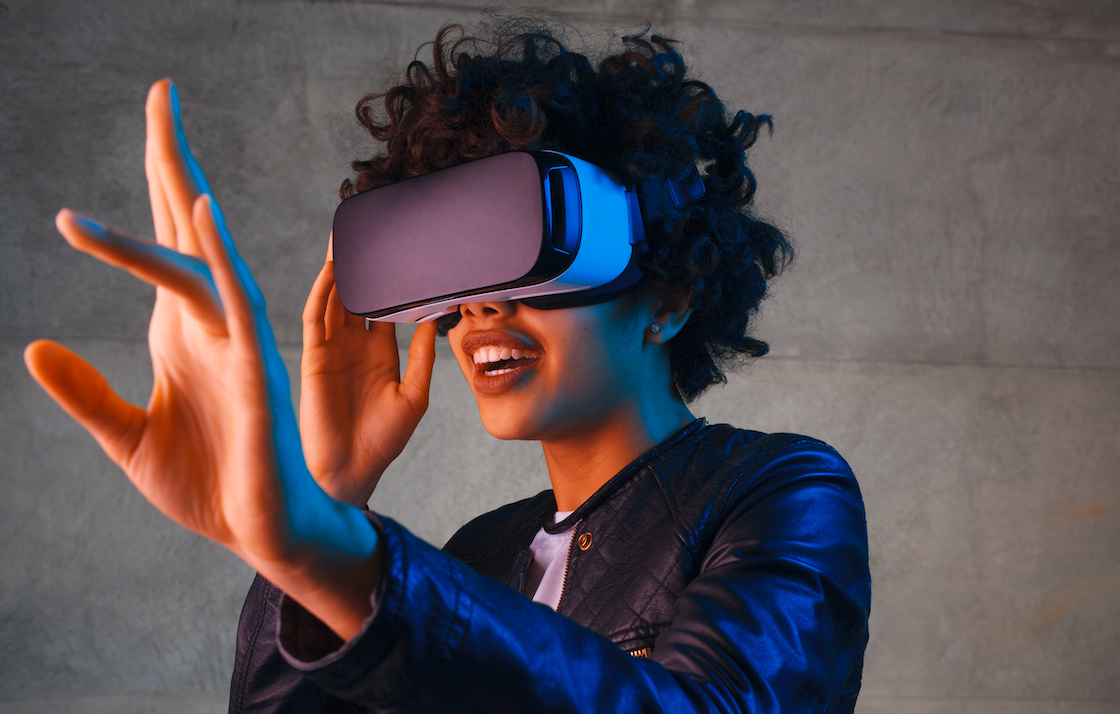 Zivilrecht
Schäden Dritter durch IT-Sicherheitsdefizite
 Haftung aG:
Vertraglicher Hauptleistungspflicht: IT-Sicherheit als Vertragsgegenstand (z.B.: bei Outsourcing-Verträgen) oder andere Leistungspflicht (z.B.: Lieferpflichten) wird verletzt
Nebenpflicht  Schutz- & Sorgfaltspflichten  Rechtsgüter und Interessen des Partners (insbes. Daten) sind zu schützen
Materielle & immaterielle Schäden (z.B.: Rufschädigung, Bloßstellung  Ashley Madison)
6/11
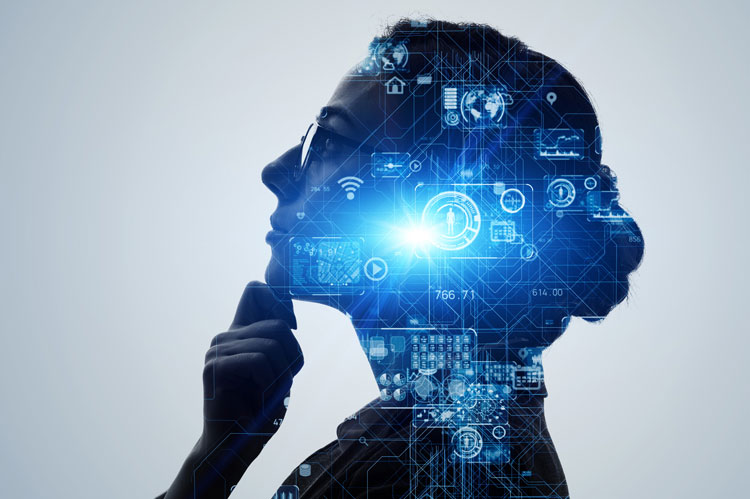 Arbeitsrecht
Cyber-Security-RL  arbeitsvertraglich verbindlich machen (einzelvertraglich, BV oder Weisung)
Schulungen und Wirksamkeitskontrolle  Phishing, Social Engineering Methoden, Vorgehensweise bei Verdachtsfall/Vorfall
Sanktionen: Abmahnung, Kündigung, Entlassung, Schadenersatz  hängt von Hauptleistungspflicht des AN ab, gab es Schulungen?, Cyber-Security-RL?; Haftungsprivileg DHG
7/11
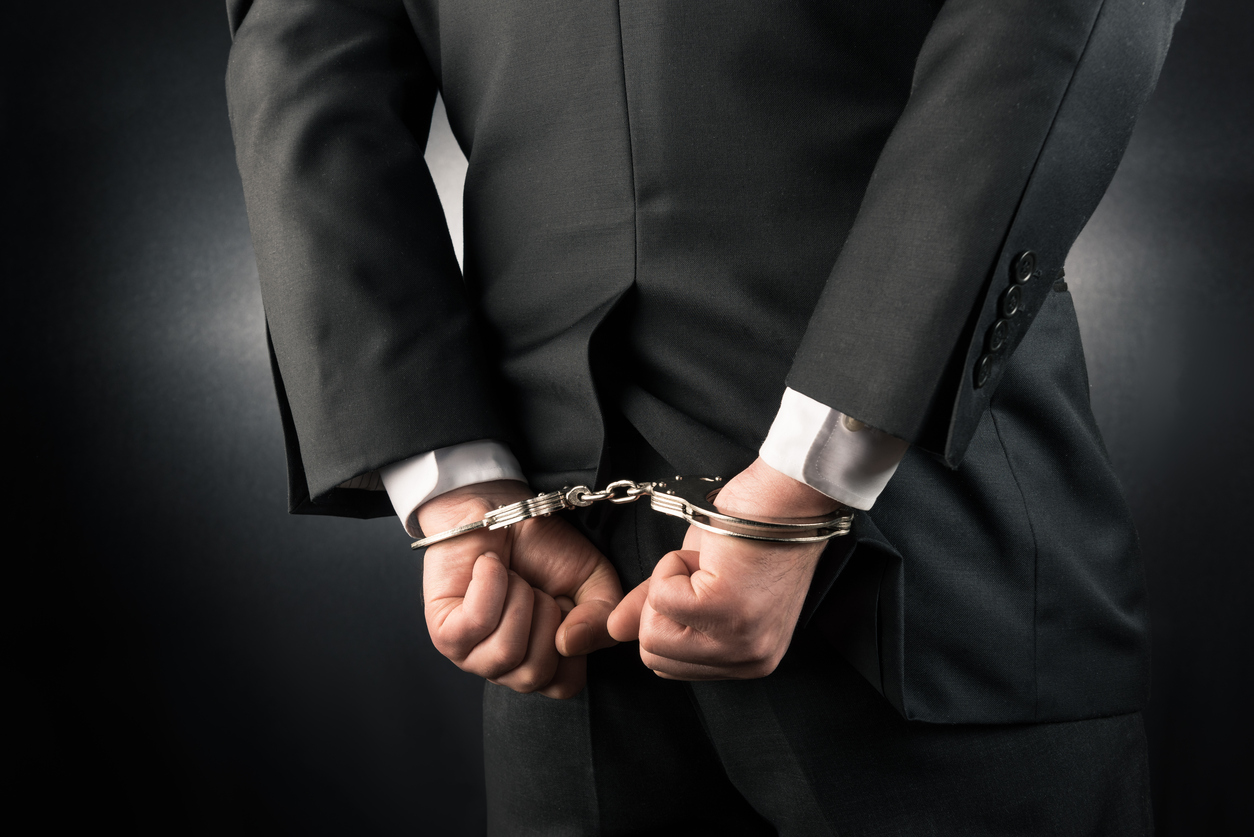 Strafrecht
Strafbarkeit des Opfers bei Lösegeldzahlung  Beteiligung an einer kriminellen Vereinigung? OGH: jede wissentliche Förderung einer kriminellen Vereinigung begründet Mitgliedschaft iSd § 278 Abs 3 StGB!  Rechtfertigung: uU entschuldigender Notstand  kommt darauf an, ob Maßfigur auch Lösegeld gezahlt hätte   z.B.: wenn selbständige Datenwiederherstellung mit enormen Zeitaufwand verbunden wäre (Krankenhaus)
Sanktionsliste?
von Lösegeldzahlung dringendst abzuraten; Behörden umgehend einbinden!
8/11
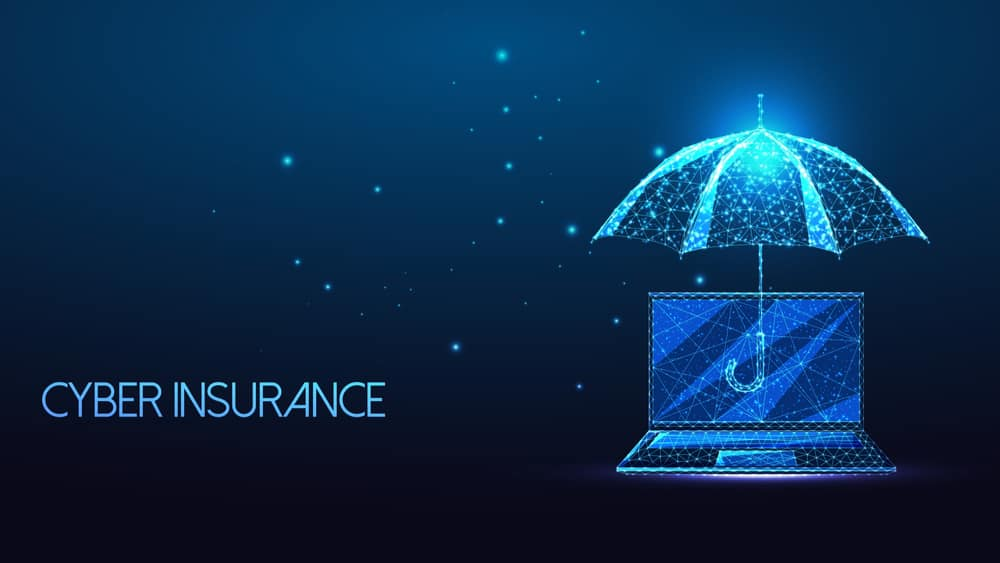 Cyberversicherung
Versicherungsschutz nur, wenn Mindestmaß an Vorkehrungen eingehalten wird (Cyber-Check  Anti-Viren-Software, regelmäßige Back-ups; klare Zugriffsrechte)
Baukastenprinzip: 
Eigenschäden (z.B.: für IT-forensische Untersuchungen; Bereinigung der Geräte von Schadprogrammen, Wiederherstellung von Daten und Systemen) ,
Drittschäden  z.B.: Schäden aus rechtswidriger Offenlegung von Daten Dritter (Geschäftspartner/Kunden),
Cyber-Betriebsunterbrechung  deckt den durch eine Betriebsunterbrechung entstandenen Vermögensschaden,
Cyber-Erpressung  Lösegeldzahlungen bei einem Angriff durch Ransomware
9/11
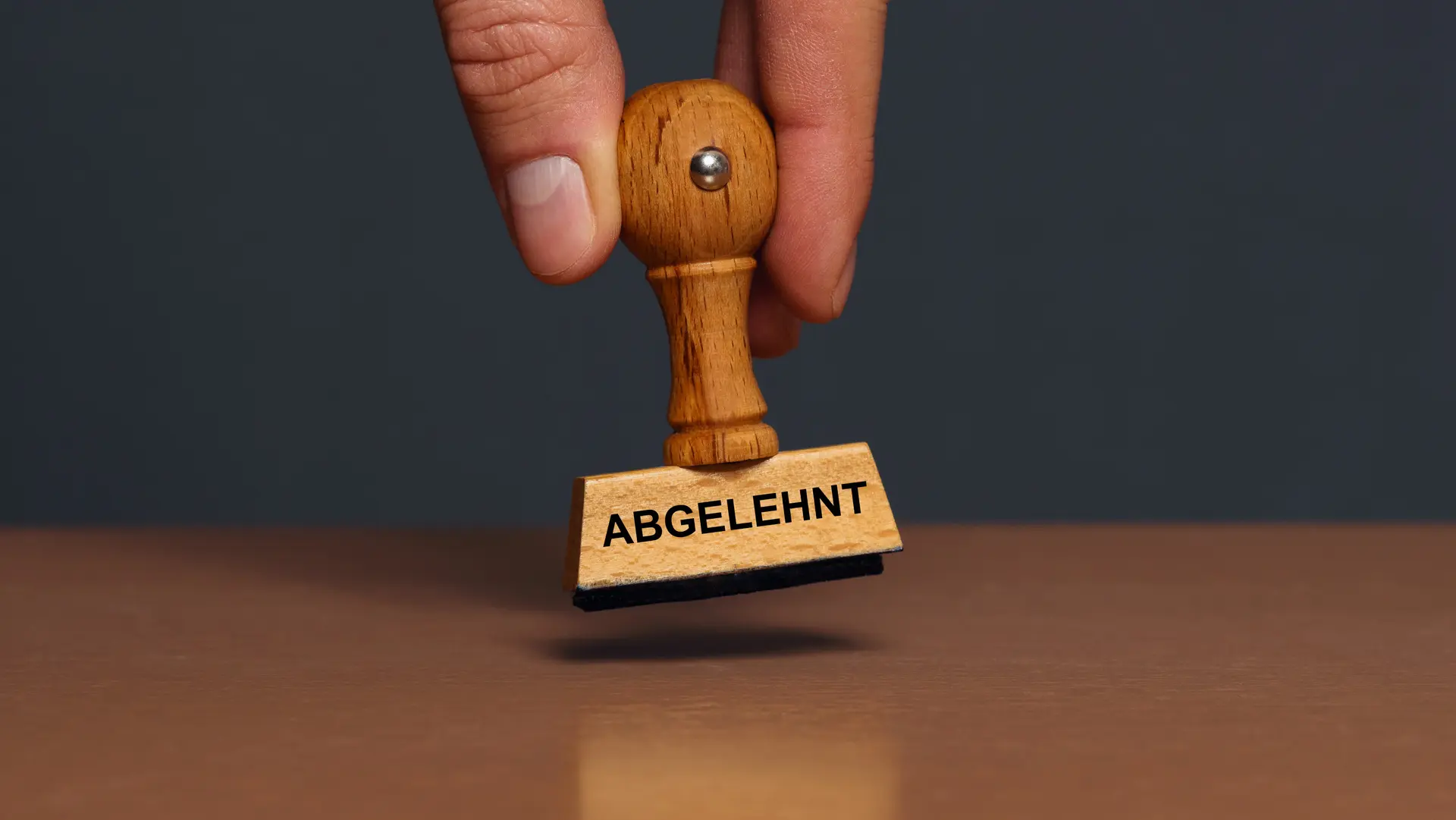 Cyberversicherung
Vorsicht, ob Versicherungsprodukt Obliegenheiten für Versicherungsnehmer enthält, die Versicherungsschutz gefährden, z.B.: „Stand der Technik“-Klauseln, Kontrollpflichten der Unternehmensleitung, verpflichtendes IT-Krisenmanagement-Team
Vorsicht bei Deckungsausschlüssen  Schäden aG wissentlicher Verletzung von IT-Sicherheitsvorschriften durch MA, Programmierfehler, Versicherungsfälle aG Krieg/Terror
10/11
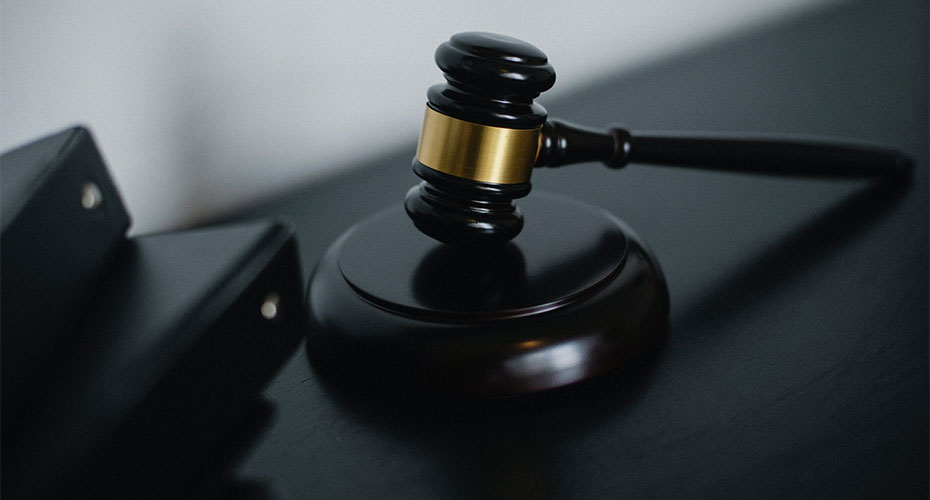 Cyberversicherung
Mondelez v Zurich Insurance Group / Merck v Ace American: 
Mondelez & Merck  Opfer des Ransomware-Stamms Notpetya  Schaden iHv 1,4 Milliarden USD (Merck)  beide Firmen wandten sich an jeweiligen (Cyber-)Versicherer zwecks Schadensregulierung 
Versicherer verweigerten  Urheber des Virus angeblich Hackergruppe, die russischem Militärgeheimdienst GRU angehört; primäres Ziel ukrainische Unternehmen/Banken  Ransomware verbreitete sich via „bösartigem Update“ der ukrainischen Steuer-Software MeDoc, welche viele Firmen verwenden, die in Ukraine Steuern zahlen;  Hinter Attacke stecke Kreml und Attacke sei kriegerischer Akt  Schäden bei Mondelez und Merck Kollateralschäden
11/11
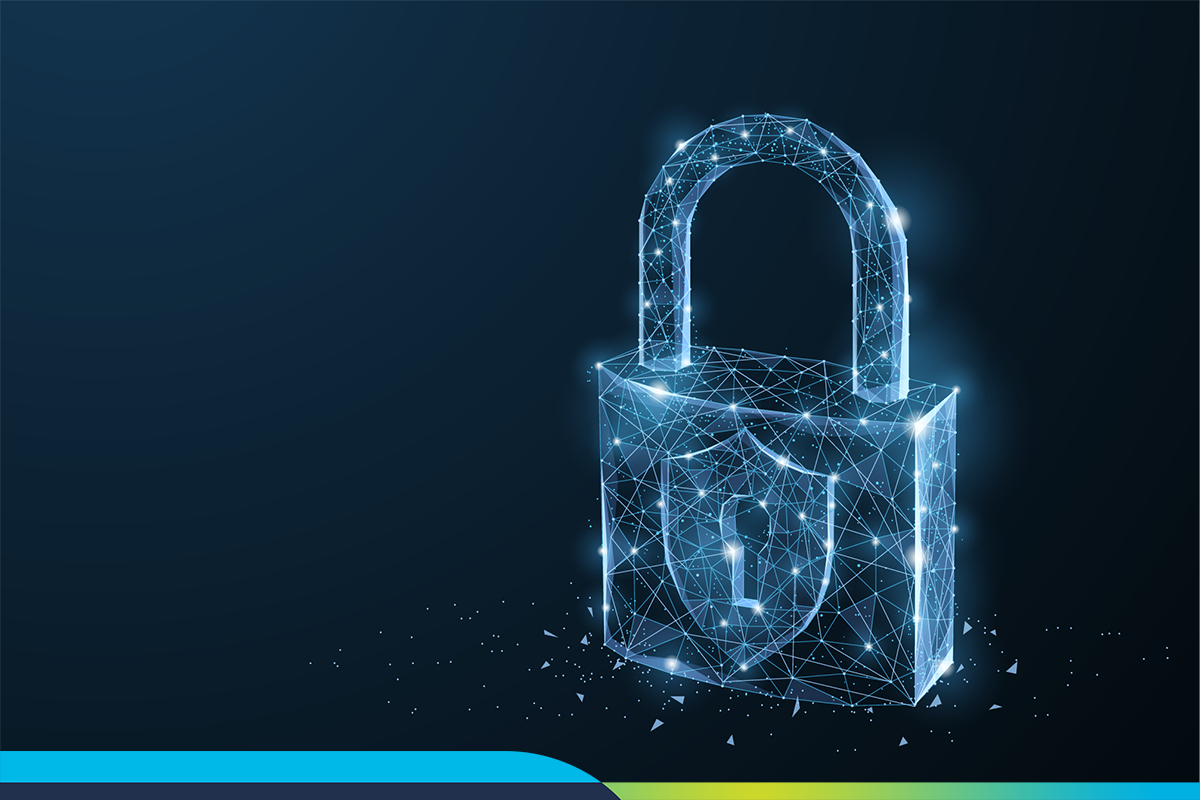 Safety First!
VIELEN DANK FÜR IHRE AUFMERKSAMKEIT